Подготовка к итоговому сочинению по литературе 2022-2023
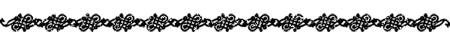 ОБЩАЯ ИНФОРМАЦИЯ:
Итоговое сочинение (изложение) 
как условие допуска к  государственной итоговой аттестации по образовательным программам среднего общего образования проводится для обучающихся XI классов. 
(Впервые введено в 2014-2015 учебном году во исполнение поручения Президента Российской Федерации)
 Цель: выявление у обучающихся умения мыслить, анализировать и доказывать свою позицию с опорой на самостоятельно выбранные произведения отечественной и мировой литературы.
Срок действия итогового сочинения, как допуск к ГИА – бессрочно. 
Порядок подачи заявления на участие в итоговом сочинении
Для участия в итоговом сочинении (изложении) участники подают заявление и согласие на обработку персональных данных не позднее чем за две недели до начала проведения итогового сочинения (изложения).
РОСОБРНАДЗОР сообщает, что основной срок написания итогового сочинения в этом учебном году - 7 декабря 2022 года.      
     Обучающиеся, получившие неудовлетворительный результат «незачет», не явившиеся на итоговое сочинение (изложение) или не завершившие его написание по уважительным причинам, смогут написать сочинение в дополнительные сроки – 1 февраля и 3 мая 2023 года.
Время написания итогового сочинения 

3 часа 55 минут.
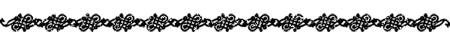 Порядок проведения итогового сочинения (изложения) в образовательной организации
Вход участников итогового сочинения (изложения) в пункт проведения итогового сочинения (изложения) начинается с 09.00 по местному времени. 
Участники итогового сочинения (изложения) рассаживаются за рабочие столы в учебном кабинете в соответствии со списком рассадки (по одному человеку за рабочий стол). 
Во время проведения итогового сочинения (изложения) в учебном кабинете должны присутствовать не менее двух членов комиссии по проведению итогового сочинения (изложения). 
Итоговое сочинение (изложение) начинается в 10.00 по местному времени.
Во время проведения итогового сочинения (изложения) на рабочем столе участников находятся:
бланк регистрации и бланки записи (дополнительные бланки записи), 
ручка  (гелевая или капиллярная с чернилами чёрного цвета);
документ, удостоверяющий личность;
лекарства и питание (при необходимости);
орфографический словарь для участников итогового сочинения, орфографический и толковый словари для участников итогового изложения (выдаваемый членами комиссии образовательной организации по проведению итогового сочинения (изложения);
инструкция для участника итогового сочинения (изложения);
листы бумаги для черновиков;
Во время проведения итогового сочинения (изложения) участникам итогового сочинения (изложения) запрещено иметь при себе
средства связи, фото-, аудио- и видеоаппаратуру, справочные материалы, письменные заметки и иные средства хранения и передачи информации, собственные орфографические словари. 
Запрещается пользоваться :
текстами литературного материала (художественные произведения, дневники, мемуары, публицистика, другие литературные источники). 
Участники итогового сочинения (изложения), нарушившие установленные требования, удаляются с итогового сочинения (изложения)
По структуре итоговое сочинение 2022 сильно отличается от сочинения ЕГЭ.
 Комплект из шести тем будет получен только за 15 минут до экзамена, заранее известны только разделы и подразделы
Результатом итогового сочинения (изложения) будет «зачет» или «незачет», однако к сдаче единого государственного экзамена и государственного выпускного экзамена допустят только выпускников, получивших «зачет».
 Комплекты тем итогового сочинения с 2022/23  учебного  года  формируются  из закрытого  банка  тем  итогового  сочинения.  Он  включает  более  полутора  тысяч  тем сочинений прошлых лет.
Сочинение оценивается
 По   двум требованиям:
 Объем итогового сочинения (изложения)
 Самостоятельность написания итогового сочинения(изложения)
По пяти критериям:
 «Соответствие теме»
«Аргументация. Привлечение литературного материала»
«Композиция и логика рассуждения»;
«Качество письменной речи»;
«Грамотность»
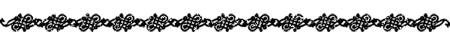 Требование № 1.
«Объем итогового сочинения».
 Рекомендуемое количество слов – от 350. 
 Максимальное количество слов в сочинении не устанавливается. 
Если в сочинении менее 250 слов (в подсчёт включаются все слова, в том числе и служебные), то выставляется «незачет» за невыполнение требования № 1 и «незачет» за работу в целом (такое итоговое сочинение не проверяется по требованию № 2 «Самостоятельность написания итогового сочинения (изложения)» и критериям оценивания).
Требование № 2.
«Самостоятельность написания итогового сочинения»
Итоговое сочинение выполняется самостоятельно. 
Не допускается списывание сочинения (фрагментов сочинения) из какого-либо источника или воспроизведение по памяти чужого текста (работа другого участника, текст, опубликованный в бумажном и (или) электронном виде, и др.). 
Допускается прямое или косвенное цитирование с обязательной ссылкой на источник (ссылка дается в свободной форме).
 Объем цитирования не должен превышать объем собственного текста участника. 
Если сочинение признано несамостоятельным, то выставляется «незачет» за невыполнение требования № 2 и «незачет» за работу в целом (такое сочинение не проверяется по критериям оценивания).
Критерии оценивания сочинения.
Сочинение оценивается по пяти критериям:
Соответствие теме
Самое важное — не уходить от темы, соотнести доказательство и вывод с тезисом, не подменять понятия.
2. Аргументация. Привлечение литературного материала.
Чтобы получить зачет, нужно привести минимум 1 литературный аргумент — из русской классики, школьной программы или мировой литературы. Главное — написать развернутый аргумент, который подтвердит ваше мнение.
3. Композиция и логика рассужденияЧтобы получить балл по этому критерию, следует  использовать классическую структуру сочинения.
 5 абзацев:
вступление (тезис)
собственное мнение, которое будем доказывать аргументами
аргумент 1 (доказательство и микровывод)
аргумент 2 (доказательство или контраргумент + микровывод)
вывод (итог рассуждений)
Если сочинение выстроено логично и в нем есть абзацное членение, то данный критерий засчитают.
4. Качество письменной речиЕсли всё настолько плохо, что речевые ошибки затрудняют понимание смысла, ставят «незачёт», если мысль ясна — «зачёт».
5.Грамотность 
«Незачёт» поставят, если на 100 слов приходится в сумме более пяти ошибок: грамматических, орфографических, пунктуационных.
Критерии оценивания сочинения.
Для получения оценки «зачет» 
необходимо иметь положительный результат
 по трем критериям (по критериям № 1 и № 2 – в обязательном порядке), 
а также «зачет» по одному из других критериев. 
На сочинении можно пользоваться орфографическим словарём! Этот поможет свести орфографические ошибки к минимуму.

Проверка работ осуществляется экспертами.
Ознакомление с результатами в лицее.
В 2022/23 учебном году на экзамене будут только те темы, которые уже использовались в прошлые годы (в закрытом банке ФИПИ их более полутора тысяч)
1. Духовно-нравственные ориентиры в жизни человека 1.1. Внутренний мир человека и его личностные качества1.2. Отношение человека к другому человеку (окружению), нравственные идеалы и выбор между добром и злом1.3. Познание человеком самого себя1.4. Свобода человека и ее ограничения
2. Семья, общество, Отечество в жизни человека 2.1. Семья, род; семейные ценности и традиции2.2. Человек и общество2.3. Родина, государство, гражданская позиция человека
3. Природа и культура в жизни человека 3.1. Природа и человек3.2. Наука и человек3.3. Искусство и человек
СТРУКТУРА
ЗАКРЫТОГО БАНКА ТЕМ ИТОГОВОГО СОЧИНЕНИЯ
В каждый комплект тем итогового сочинения будут включены по две темы из каждого раздела банка:
Темы 1, 2 «Духовно-нравственные ориентиры в жизни человека».
Темы 3, 4 «Семья, общество, Отечество в жизни человека».
Темы 5, 6 «Природа и культура в жизни человека».
Раздел 1. Духовно-нравственные ориентиры в жизни человека
Темы этого раздела будут связаны с вопросами, которые человек задаёт себе сам в ситуациях нравственного выбора: о нравственных идеалах и моральных нормах, о добре и зле, о свободе и ответственности. Данный раздел побуждает к самоанализу, осмыслению опыта других людей или литературных героев, стремящихся понять себя. 
Возможные темы:
Согласны ли вы с тем, что муки совести — самое страшное наказание?
Почему человеку важно найти ответ на вопрос о смысле жизни?
Можно ли оправдать плохой поступок?
Может ли любовь спасти заблудшую душу?
Литературные    аргументы   к   1   разделу:
«Преступление и наказание» Ф. М. Достоевский
«Евгений Онегин» А. С. Пушкин
«Моцарт и Сальери» А. С. Пушкин
«Голодные игры» С. Коллинз
«Повелитель мух» У. Голдинг 
«Старуха Изергиль» М. Горький
«451 по Фаренгейту» Р. Брэдбери
«Евгений Онегин» А. С. Пушкин
«Зеленая лампа» А. Грин
«Мастер и Маргарита» М. А. Булгаков
«Граф Монте-Кристо» А. Дюма
«Черный человек» С. Есенин
«Гранатовый браслет» А. И. Куприн
Раздел 2. Семья, общество, Отечество в жизни человека
Темы этого раздела нацеливают на размышление о семейных и общественных ценностях, традициях и обычаях, отношениях и влиянии общества, семьи на человека.
Возможные темы:
Почему для некоторых людей так важно общественное мнение?
Как окружение влияет на ребёнка?
На что готов пойти человек ради своей семьи?
Человек должен жить для себя или на благо общества?
Литературные    аргументы   ко   2   разделу:
«Война и мир» Л. Н. Толстой 
«Анна Каренина» Л. Н. Толстой
«Над пропастью во ржи» Дж. Сэлинджер
«Герой нашего времени» М. Лермонтов
«Горе от ума» А. С. Грибоедов
«Тарас Бульба» Н. В. Гоголь
«Капитанская дочка» А.Пушкин
Раздел 3. Природа и культура в жизни человека
Темы этого раздела нацеливают на рассуждение об искусстве и науке, о таланте, ценности творчества и научного поиска, о собственных интересах в области искусства и науки; также темы могут быть связаны с вопросами экологии и рои природы в жизни человека. 
Возможные темы:
Как произведения искусства могут повлиять на личность и воспитание?
Почему важно сохранять историческую память и традиционные ценности?
Согласны ли вы с мнением, что природа может существовать без человека, а человек без природы — нет?
Как достижения науки и технологий повлияли на человека и природу?
Можно ли пренебречь природой во имя технического прогресса?
Литературные    аргументы   к   3  разделу:
«451 по Фаренгейту» Р. Брэдбери
«О дивный новый мир» О. Хаксли
«Отцы и дети» И. С. Тургенев
«1984» Дж. Оруэлл
«Мы» Е. И. Замятин
«Голодные игры» С. Коллинз
«Повелитель мух» У. Голдинг 
«Прощание с Матёрой», «Уроки французского» В. Г. Распутин
«Цветы для Элджернона» Дэниел Киз
Комплект тем (ФИПИ: образец)
Структура сочинения
Вступление. Размышление по теме сочинения. Оно раскрывает основную мысль, вводит в круг рассматриваемых проблем. (60-70 слов)
Основная часть. В этой части доказывается 2-3 тезиса. Здесь раскрывается идея сочинения и связанные с ней вопросы. (200-250)
Это доказательство строится по принципу: тезис-доказательство-вывод- логический переход к новой мысли.
3. Заключение. Здесь подводятся итоги, содержатся конечные выводы и оценки (40-60 слов)
Несколько советов по написанию сочинения
Выберите тему. Прочитайте все предложенные темы сочинений и выберите ту из них, в которой вы лучше ориентируетесь. .
Сформулируйте вопросы, на которые можно дать ответы в ходе рассуждения.
Сформулируйте аргументы, подтверждения и доказательства своей точки зрения. 
Работаем в черновике. Пишем вступление, выделяя в нем проблемы и вопросы.
Работаем в черновике. Пишем основную часть. Каждый тезис подкрепляйте аргументами.
Работаем в черновике. Иногда лучше начать с основного текста, а не с вступления, чтобы в ходе рассуждения более четко сформулировать проблемы, вопросы и ответы на них.
Работаем в черновике. Вступление и заключении должны быть логически связаны. 
Проверьте сочинение в черновике. Исправьте речевые, орфографические, пунктуационные и другие ошибки. Сочинение следует проверять не менее 2 раз! 
Перепишите сочинение в бланк ответа. Проверьте сочинение.
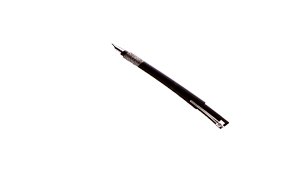